Florida Industrial Security Working Group (FISWG)
SWFT Update
Nannette Bell

July 2013
Department of Defense (DoD)   
Moving to Electronic Fingerprints
July 20, 2010, the Under Secretary of Defense (Intelligence) directed all DoD components to transition to electronic capture and submission of a full set of fingerprints in support of all background investigations. This memorandum was established to  greatly speed capture, submission, and processing time while providing higher quality images. Industry mandated for compliance NLT December 31, 2013
	(e-Fingerprint memo).
Current version of SWFT is completely web based.  
Internet access and Microsoft Internet Explorer 6.0 or higher are required. Store-and-forward solution
In production since July 2009 
Steady enrollment growth of 15% per month
Software enhancements in progress
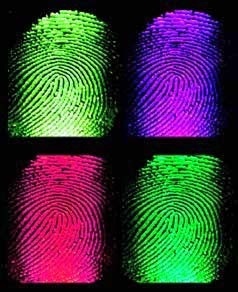 SWFT Access Requirements
There are three phases that must be completed before cleared organizations can submit an EFT to SWFT.
ACCESS:
Access to SWFT can be granted to National Industrial Security Program (NISP) cleared companies identified in the ISFD
Each Company or Industry Facility should appoint a primary and backup SWFT Account Manager. In order to obtain a SWFT account, all applicants must complete and submit a Personnel Security System Access Request (PSSAR) to Defense Manpower Data Center (DMDC) Contact Center
Industry Account Manager will be responsible for processing PSSARs and creating an managing all non-administrative user accounts for their company or facility
The minimum background investigation for a SWFT user is a NACLC with interim secret eligibility is required
Separate registration for each Cage Code that the equipment will service is not required. 
REGISTRATION:
Any scanner or software used for capturing and sending EFTs to SWFT must meet FBI certification guidelines and must be registered with SWFT/DMDC and OPM. The SWFT Scanner Registration module on the SWFT Web Application provides an automated solution for registering new scanners and/or editing the registration information of existing scanners.
TESTING:
All fingerprint scanner equipment and software must be first tested with SWFT/DMDC and OPM before they can be used for production EFT submissions
The SWFT Coordinator assists with arranging test sessions with OPM and will also assist in resolving issues with the Test EFT files.
[Speaker Notes: Re-registration and Re-testing: 
All fingerprint scanner equipment and software (including server based solutions) must be re-registered and re-tested under the following circumstances: 
• Any part of the system is replaced (laptop, scanner, or both) 
• Hardware component repair or replacement 
• Software upgrade, replacement, or configuration change 
• Equipment has been transferred to another location]
Training Requirements for all SWFT Accounts
PSSAR submissions for all new accounts or account modifications must be accompanied by proof of completion of both of the following training courses (annotated on the PSSAR Part 2, line 14 and 15):

1. Cyber Security Awareness/Information Assurance course (2 options):
a. DISA training course at http://iase.disa.mil/eta/cyberchallenge/launchPage.htm or,
b. Security training course provided by the cleared service/company/agency.

2. Personally Identifiable Information course (2 options):
a. DISA training course at http://iase.disa.mil/eta/piiv2/disapii201/module.htm or,
b. DSS training course at http://www.cdse.edu/catalog/elearning/DS-IF101.html (requires a STEPP account).
4
SWFT USERS
SWFT Users can now associate their user account with more than one Cage Code.  Section 2 line 18 of the PSSAR.  This means that a single person can now upload e-Fingerprints and reports for personnel from multiple branches of the same company or even from another company
In order to be able to utilize the bulk-upload feature, Adobe Flash Player 9.0.24 or later must be installed and enabled in your browser

SWFT Discrepancy report
Shows discrepancies between the subject’s biographic data received in the EFT file and the e-QIP data received from JPAS
Discrepancies will be shown in the report until corrected or for 14 days (whichever comes sooner) 

SWFT status reports have a “Received by OPM” column for users to confirm that each EFT has been received by OPM, and verify whether it was received without errors. If the column shows “Rejected by OPM” or an error, the corresponding EFT should be corrected and re-submitted.
5
Important Information Updates
The registration of scanning devices is now done online. SWFT user account is needed to access the registration web form. Registration and test process can take as little as three weeks to complete. The Access, Registration and Testing Procedure Guide is available online on the DMDC SWFT web site. 
The user does not have to wait for the e-FP equipment to begin the SWFT account registration process

The maximum acceptable EFT file size is 1MB for both test and production submissions. For larger files consult the live-scan or card-scan vendor about the optimal resolution and compression settings of your scanning devices. 

Digitally signed e-fingerprint (EFT) files are currently not supported, and will be rejected if submitted to SWFT and OPM.
6
SWFT Process
Industry Site
Scanner
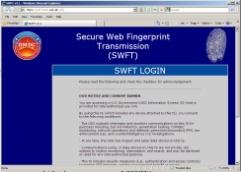 Type Trans
Destination
Name
SSN
DOB
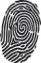 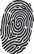 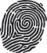 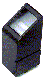 SWFT
OPM
DoD Fingerprint Archive
Electronic Fingerprint Capture Options for Industry
Option 1:  Company Purchases Equipment
This option proposes that Industry companies purchase fingerprint capture devices and/or fingerprint card scan systems in order to submit electronic fingerprints to SWFT.  Industry companies may purchase equipment using the FBI-certified product list on the following website:  FBI-Product List (https://www.fbibiospecs.org/IAFIS/default.aspx)

Company purchases equipment (approximate cost $5000 and up)
Companies may want to consider purchasing an additional flat bed scanner to support new hires submitting hard copy fingerprint forms from remote locations
Allows individual companies the ability to submit e-FPs to SWFT
Companies should determine the need for e-FP systems dependent upon frequency of clearance submissions before purchasing  
  Consider annual maintenance fees

NOTE:  e-FP scanners must be on the FBI Product List
8
Electronic Fingerprint Capture Options for Industry
Option 2:  Company Sharing Resources
This option provides a solution for multiple companies to share in the cost of purchasing fingerprint hardcopy/scan devices.  Beyond the initial costs, this option may require a recurring maintenance fee for sustainment to be paid to the entity with operational control over the solution.  Equipment and software should support multiple pre-configured Company profiles.
Electronic fingerprints produced at the shared scanning facility do not have to be submitted to SWFT from that location. The fingerprint files can be taken to the “home” company, and submitted to SWFT from the local office. 
Multiple Users: If multiple companies are to share a machine, they will all have to reference the same registered equipment in SWFT. They may also have to develop a system that will help them to keep the fingerprints separated between individual Companies and CAGE codes, and assist with industry billing.
9
Electronic Fingerprint Capture Options for Industry
Vendors Supporting Option 1 & 2
Advanced Livescan Technologies
www.advancedlivescantech.com
AWARE 
www.aware.cim/biometrics
 3M Cogent
www.CogentSystems.com
CROSSMATCH Technologies
www.crossmatch.com
Identification International, Inc “i3”
www.idintl.com
10
Electronic Fingerprint Capture Options for Industry
Option 3:  Company(s) Offering Service
This option allows a cleared company to support other companies in submitting electronic fingerprints to SWFT. Companies providing the service to upload fingerprints to SWFT may submit all fingerprint files under their own CAGE Code. 

Full Privileges on Behalf of Another Company 
Cleared companies uploading to SWFT on behalf of another company must submit a separate PSSAR to associate the company’s CAGE Code to the service provider’s SWFT account. 
Limited Privileges on Behalf of Another Company 
Any SWFT account holder can act as a service provider for one or more companies if a “Multiple-Company Uploader” role is indicated on the PSSAR. This allows the service provider to submit electronic fingerprints for another company, but will not permit access to detailed SWFT reports and PII data for any of the serviced companies. Serviced companies must obtain their own SWFT account before the service provider can submit electronic fingerprints.  
Service support company may need to consider
 Service agreements and terms of use
 Billing for service
 PII protection policy in place
 Availability of use of resources (scheduling)
 Companies may consider supporting subcontractors who have a contractual relationship
11
Electronic Fingerprint Capture Options for Industry
Vendors Supporting Option 3

Identification  International, Inc   “i3”
www.idintl.com
Inquiries, Inc
www.inquiriesinc.com
12
Electronic Fingerprint Capture Options for Industry
Option 4:  Third Party Vendor Provides Electronic Fingerprint File
This option allows a company to receive the electronic fingerprint file from a third party vendor that is an FBI approved channeler.  The third party vendor collects the fingerprints and saves the file in the required format to meet SWFT, OPM and FBI standards.  The vendor provides the electronic fingerprint file to the company using agreed upon file transfer methods. The owning/servicing FSO uploads the file to SWFT.  The third party vendor must coordinate through the sponsoring FSO to register their equipment with SWFT prior to processing any NISP applicants.
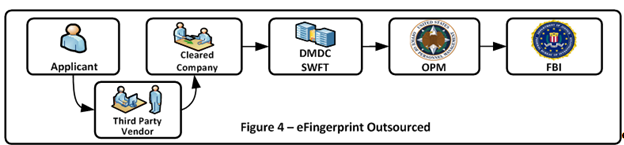 If a company chooses to use the services of scanning facility that is operated by a non-NISP contractor, please verify that the service provider is an FBI approved channeler and that their equipment has been registered and tested with the SWFT and OPM. 
Police Departments cannot be utilized as a vendor resources for e-FPs because live scans are not registered through SWFT
Ensure vendors have the available EBT fields available in their software to accurately reflect OPM/FBI requirements
13
Electronic Fingerprint Capture Options for Industry
Option 4 Cont.:  Third Party Vendor Provides Electronic Fingerprint File

Important Note: If you are an FSO that will utilize a cleared Company/Third Party Vendor equipment for creating Electronic Fingerprint Transmission (EFT) files, only the Access portion of the ART Procedures is relevant to your situation. The Registration and Testing portion are not applicable as your company will be utilizing a cleared Company/Third Party Vendor’s fingerprint scanner. 

Your company must verify that the Company/Third Party Vendor generating the electronic fingerprints for had their equipment registered and approved for production with SWFT.
Validation can be accomplished by logging into SWFT and running the third party vendors Cage Code through the “Scanner Registration Status by Cage Code” report
Validation reports can also be run by the manufacturer and serial number of their scanning device or devices
14
Electronic Fingerprint Capture Options for Industry
Vendors Supporting Option 4
Fieldprint
www.fieldprint.com
Inquiries Inc
www.inquiriesinc.com
15
Electronic Fingerprint Capture Options for Industry
Option 5:  Other Government Entities
This option allows Industry to partner with the military services and other government agencies participating in the NISP for electronic fingerprint submissions.  Military services and government agencies may leverage their electronic processes to submit directly to OPM. 

Agencies capturing Industry contractor fingerprints under the NISP must use the DSS Submitting Office Number (SON), Security Office Identifier (SOI) and the Intra-Governmental Payment and Collection (IPAC) to submit electronic fingerprints through a government entity.  OPM will match the fingerprint results to the SF86 submission to initiate the investigation by using the individual’s social security number.
16
Handling Personally Identifiable Information
Safeguarding Personally Identifiable Information (PII) is the responsibility of every Federal agency and all users of Federal information and information systems.  As a user of DoD information systems, regardless of whether they are military, civilian, or a contractor personnel they are responsible for protecting PII from unauthorized disclosure as required. 

In order to support authorized PII data sharing, the following steps are recommended:
Companies/vendors who wish to provide fingerprint services to other companies enter in an agreement with each other, allowing the service provider to have their SWFT account be associated with the other company’s CAGE Code
In the absence of an agreement, each request for adding a CAGE Code to existing SWFT account of the service provider will require a separate PSSAR validated by the corporate official or KMP of the company that is seeking the fingerprint services from the provider
Companies sharing resources or using vendors should notify the employee of where their PII will be stored and how it will be handled (check vendor policies on PII protection)
Consideration of state laws regarding PII handling and storage should also be adhered to
Consider using encryption when transferring files from one location to the next
17
Money/Time Saving Tips
Company legal considerations
Agreements and terms of use
Purchase should be based on need
Buy an FBI approved scanner and the software and scan the hard copy FD 258
Depends on the need and frequency of the e-FPs needing to be taken
Hard copy prints will not provide immediate feedback of an acceptable e-FP image FD 258 scanned images have received 0% kickback for bad image 
DSS will discontinue issuance of hard copy fingerprint documents
Company will need to purchase fingerprint forms
Users can download the pdf file from Google and purchase card stock to print the card 
Use a vendor or company that provides the entire service (ensure vendor has been vetted through SWFT/OPM as an approved vendor)
Some vendors have the ability to convert hard copy FD 258s into the e-FP file 
SWFT/e-FP user should incorporate  “vendor time” into the submission scope of the SWFT process  (time allotted to take hard copy FP and submit by overnight mail to vendor and vendor return of e-FP file back to the FSO)
Cost saving option for CDCs that cannot afford to purchase whole system or software/e-FP scanner portion of system
18
Money/Time Saving Tips
Ensure the vendor includes software revisions updates in the total purchase price, upgrade fees (some companies charge full price to come out and make a version update(s) in the software vs. sending the update and allowing the company to make the upgrade)
Ensure additional charges in the maintenance agreement are known
Consider additional charges for missed appointments and resubmissions 
Ensure companies coordinate with their IT departments and e-FP vendor for software compatibility issues concerning OS types (Windows 7, XP, 2000, etc.) 
Issues with patch updates on user machines may change user permissions within the e-FP software (corrective actions - reimage computer and conduct a complete reinstall of software = additional vendor fees)
Ability to share e-FP software on a network server
Transaction Control Number (TCN) unique for every fingerprint submission.  TCN prefix standard is 7-bit ASCII characters, ensure your vendors TCN is compliant with the industry standard or your e-FP product will be incompatible
When registering the scanner, please ensure that the TCN Prefix format matches one of the examples listed in the SWFT Configuration Guide. The SWFT Configuration Guide can be accessed by clicking the “Help” button on the SWFT Web Application. 
Note:   Some vendors who are NCMS associate members have discounts for NCMS members
19
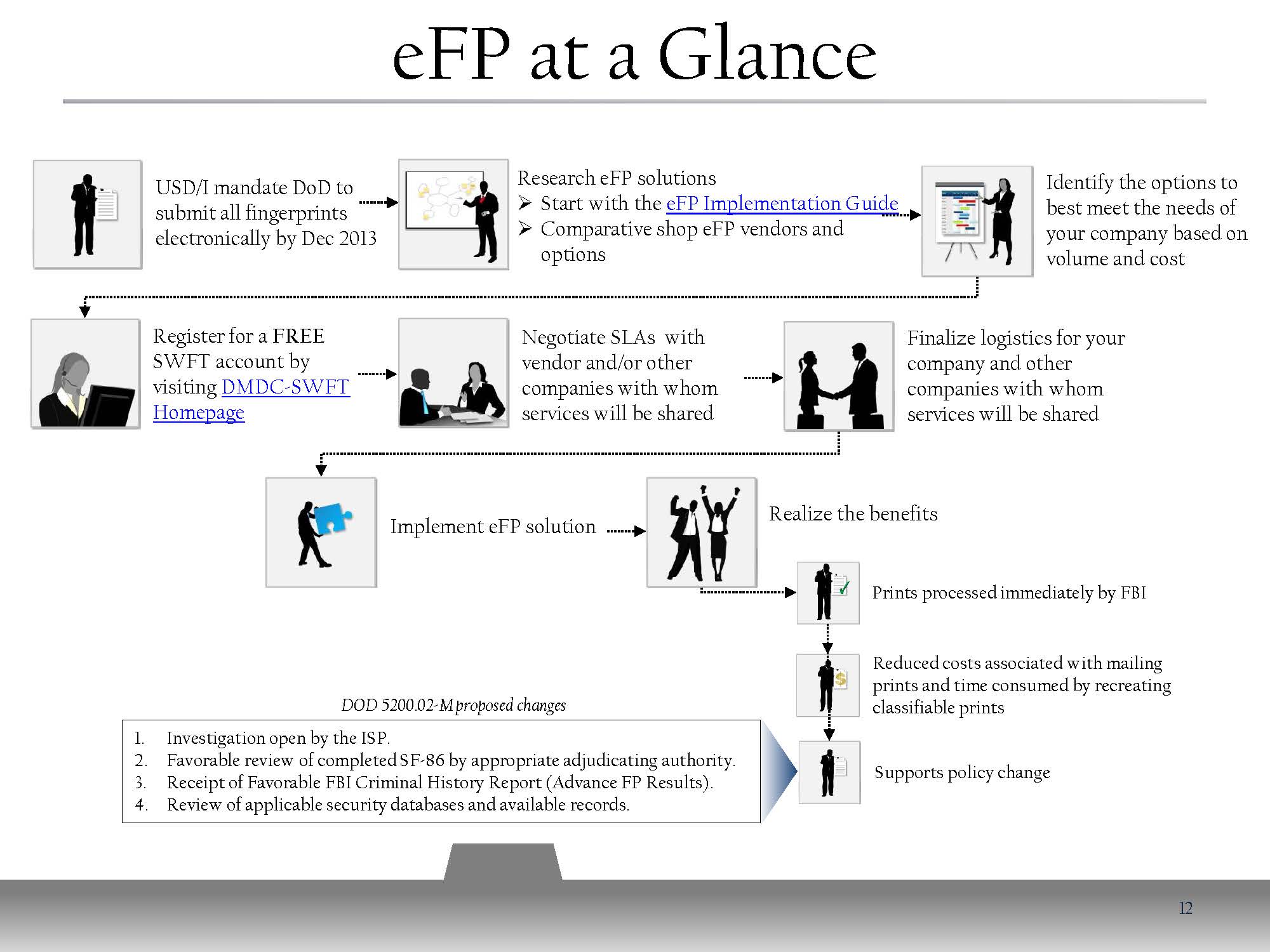 E-Fingerprints – Helpful Hints
Information on the e-Fingerprints
Only rolled fingerprints are accepted
When initiating an employee in e-QIP via JPAS you must select “I” in the FIPC field.  This triggers a mechanism that delivers necessary e-QIP data to SWFT where they can be matched with the same type of data obtained from the e-Fingerprint file
Fingerprints must be submitted to OPM within 14 days of the e-QIP being submitted to the government 
Fingerprint files are only good for 120 days
After the e-Fingerprint (EFT) is released to OPM it is automatically deleted from the SWFT database.
If the e-QIP is marked “Unacceptable” by OPM and must be resubmitted, you must also resubmit the fingerprint
REFERENCES
USD(I) memo, DoD Transition to Electronic Fingerprint Capture and Submission in Support of Background Investigations, dated July 29, 2010: e-Fingerprint memo https://www.dmdc.osd.mil/psawebdocs/docRequest/filePathNm=PSA/appId=560/app_key_id=1559jsow24d/siteId=7/ediPnId=0/userId=public/fileNm=DoD+memo_e-fingerprints_2010.pdf

Secure Web Fingerprint Transmission (SWFT) program available now: 
Homepage: https://www.dmdc.osd.mil/psawebdocs/docPage.jsp?p=SWFT
SWFT Program Manager Email: swft@osd.pentagon.mil 
Registration, Access and Testing Procedures: https://www.dmdc.osd.mil/psawebdocs/docRequest//filePathNm=PSA/appId=560/app_key_id=1559jsow24d/siteId=7/ediPnId=0/userId=public/fileNm=SWFT+Registration+Access+and+Testing+Procedures_1_9.pdf

FBI Approved Lists: 
FBI-Certified Products: https://www.fbibiospecs.org/IAFIS/Default.aspx
FBI Approved Channeler List: 
FBI Approved Channelers: http://www.fbi.gov/about-us/cjis/background-checks/list-of-fbi-approved-channelers
Defense Manpower Data Center (DMDC) Contact Center
Contact the DMDC Contact Center by phone at 1-800-467-5526, fax  1-502-613-1096
e-mail at dmdc.contactcenter@mail.mil
22
Questions??
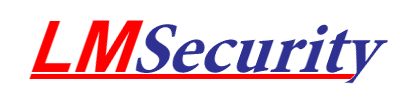 23